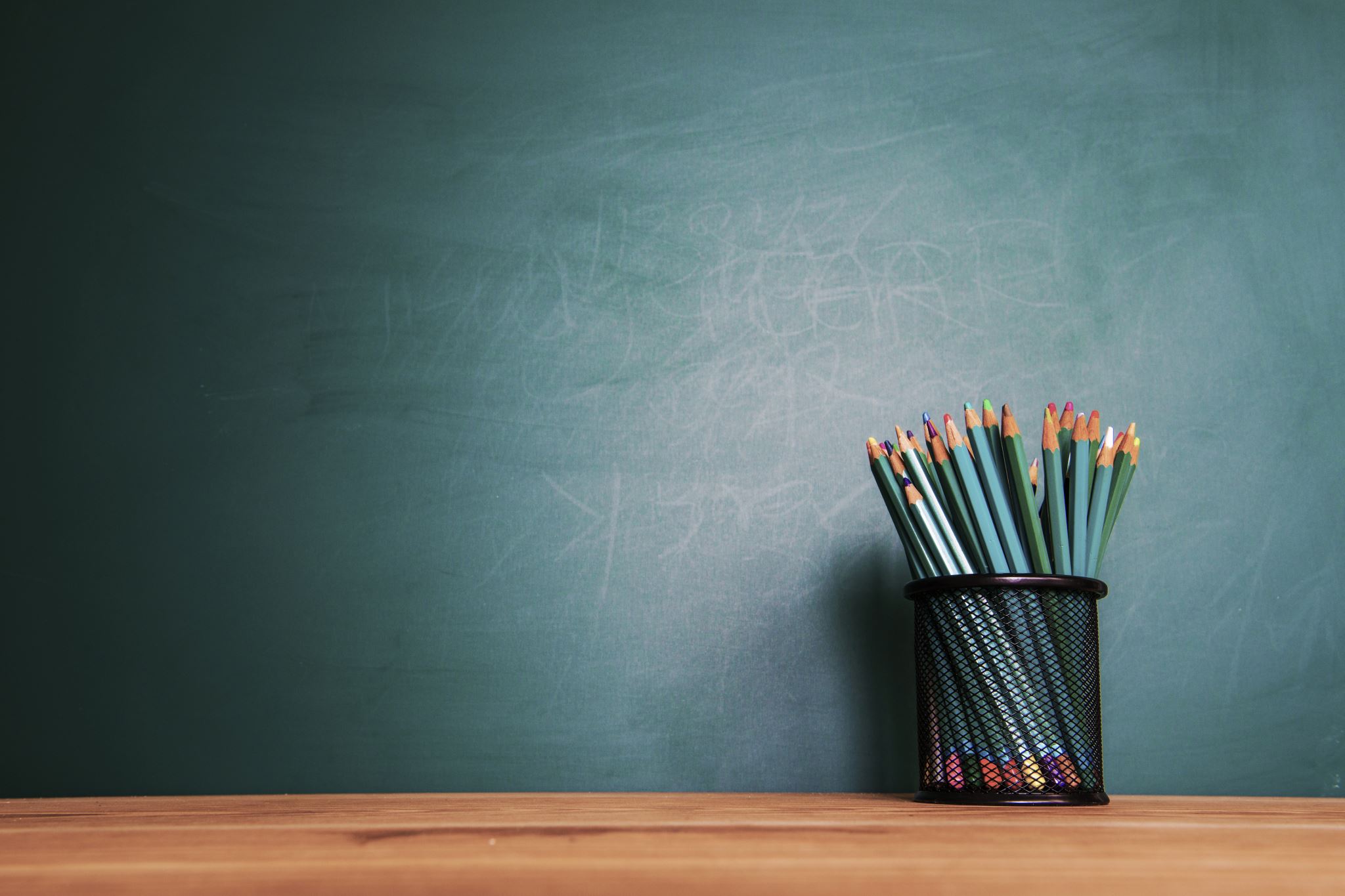 INSTRUCCIONES PARA REALIZAR TU ESPACIO DE ACTIVIDADES...
3º EBO
1º.- Debes entender correctamente lo que se te pide en cada actividad.

2º.- Hasta la actividad número 3 es obligatorio. Si al llegar a esta actividad, has encontrado alguna dificultad, pasa directamente al REPOSTAJE, después podrás continuar a la meta o podrás regresar para comprender mejor las actividades en las que has tenido problemas.

3º.- Recuerda disfrutar en el proceso. No se trata de llegar lo antes posible, se trata de hacerlo bien, no de llegar antes que nadie
JUANA MORENO